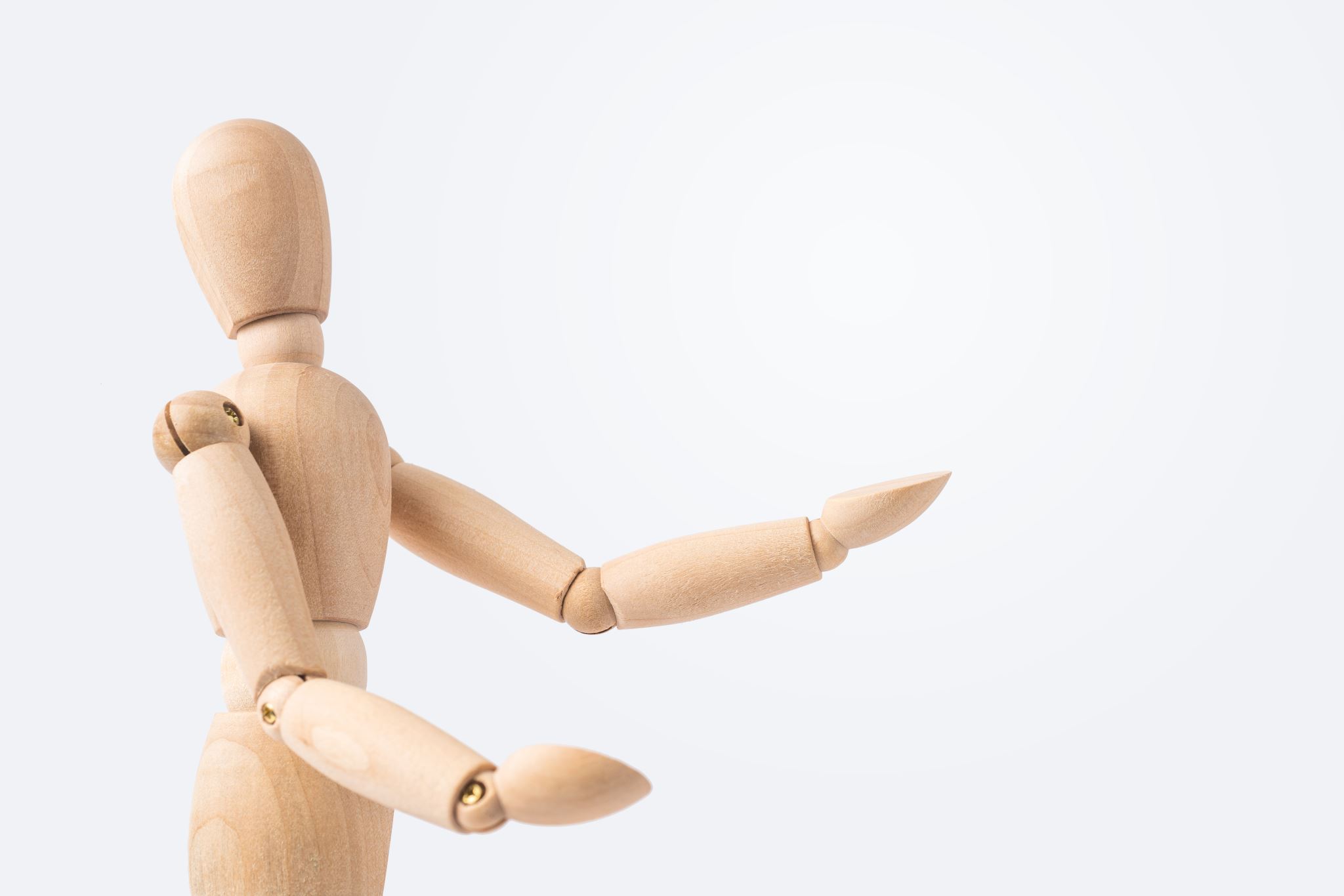 Unit 6: Be a Storyteller
YR 3 CS Wk 3 D1
Big Question
How logical thinking ease to make program?
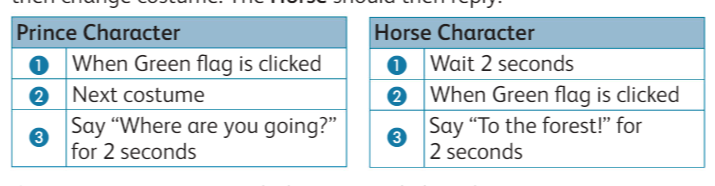 Pair Work
Each pair will brainstorm and put the steps in the algorithm below in the correct order in the Project 1 sheet.
Individual Task – Project 1
Create a program to match the corrected algorithms above. 					
Add two Backdrops to your project: Castle 1 and Woods. 					
Click on the Backdrop thumbnail and add code so that: 					
When the Green flag is clicked, the backdrop switches to the Castle 1 Backdrop. 
After five seconds, the backdrop switches to the Woods Backdrop.
Add the Tree 1 sprite as a static object. 							
Change the code created in part 2 so the Horse speaks for twice as long. 		
Add the following code to the Horse sprite. Run your final program and save it.
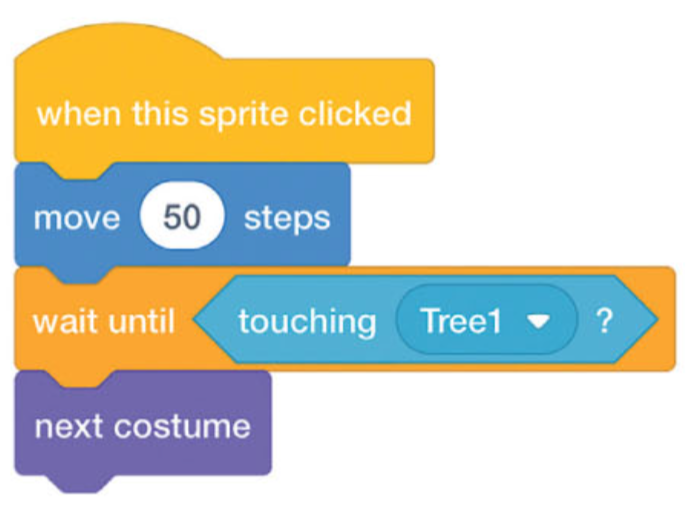 Extension Task:
Once you have finished, you can extend the story. You could: 
add extra lines of conversation. 
get the Horse and Prince to move. 
change the backdrops and continue the story.
Feedback Time